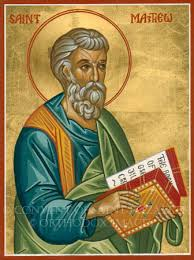 Matthew XV
Matthew 23
Weightier Matters
Coming Into the KingdomMatthew 22:1-14  Parable of the Banquet
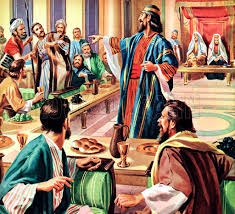 The kingdom of heaven is like a king who prepared a great banquet…
Matthew 23:1-39Seven Woes on the Pharisees
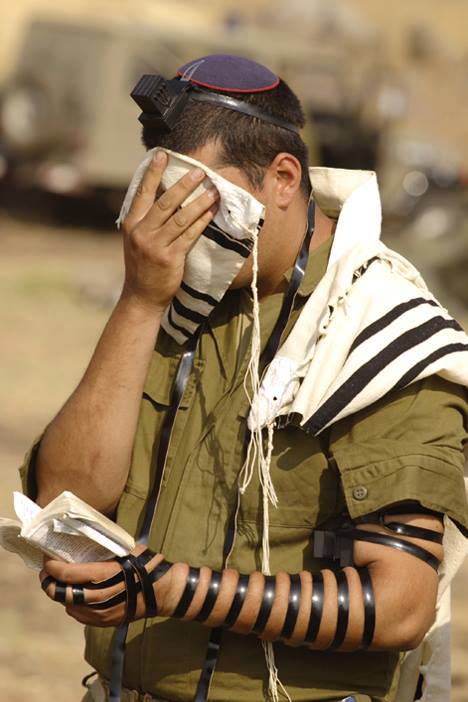 Matthew 23:1-12 
v. 4 They tie heavy burdens….

Jesus Matthew 11:28-30 My burden is light.

What are these burdens?
Religious duty not based on love.
Matt 22:35-40
What Matters?
Gal 5:6  The only thing that matters is faith, expressing itself through love.

Coll 2:20-23  Human-based rules “lack any value.”
Phylacteries
Matthew 23:11-12
Summary: The greatest among you will be your servant. 

Matt 5:5 Blessed are the meek.
Matt 5:44 Love your enemies.
Matt 18:4 Whoever takes the lowly position of a child is the greatest.
Matt 18:12 Leave the 99 and go for the 1.
Matt 20:25-28 Who would be first must be servant of all.
Matthew 23:13-39 Seven Woes
v. 13 You shut the door…

v. 23 You neglect the weightier matters: justice, mercy and faithfulness

v. 24 You strain out the gnat, but swallow a camel.  You major in the minors.
Gnats and Camels
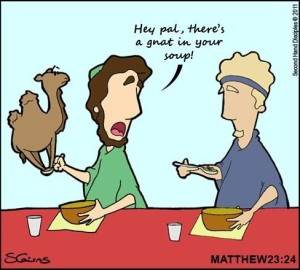 Camels:
Justice
Mercy
Faithfulness

Gnats:
Outer things, rules
Whitewashed Tombs
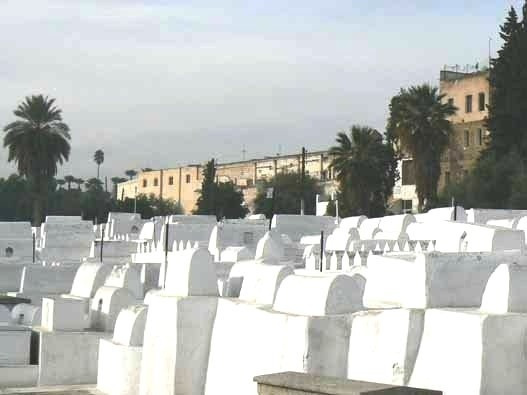 What is going on on the inside?
Vipers and Snakes
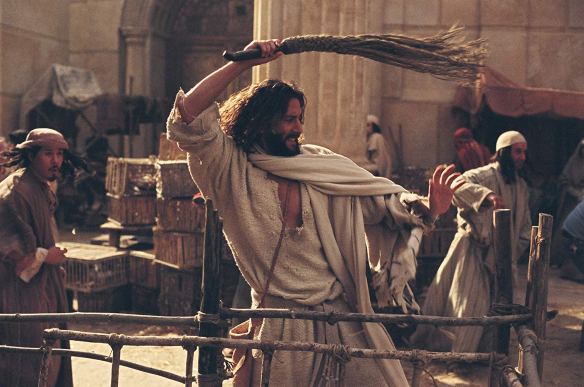 A Question:
What makes you angry?
Matthew 24:35
From the blood of Abel (Genesis 4)…

…to the blood of Zechariah Son of Berekiah 2 Chronicles 24:44

ie the whole time!
Matthew 23:37-39 Jesus Loves the Pharisees
How I longed to gather you in as a hen gathers in her chicks, but you were not willing.

Will you accept the invitation to the banquet? Are you clothed with Christ?

Are you willing to be gathered in?
Weightier Matters: Questions For Us
1. What really matters to you?  Is it faithfulness (hesed) to God and mercy toward people, or is it doctrine and religious rules?

2. Are you willing?  Are you willing to be gathered under the wings of Jesus?  (and to accept his definition of what really matters)